Countermeasure:- Detection Side
EVIDENSES
FINAL INSPECTION: ‘Q’ GATE
AFTER
BEFORE
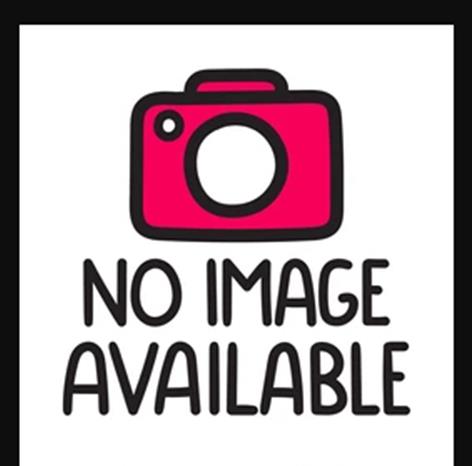 Problem/Present Status:
lock and key not available at MPI testing supplier (Outsource)
Countermeasure: